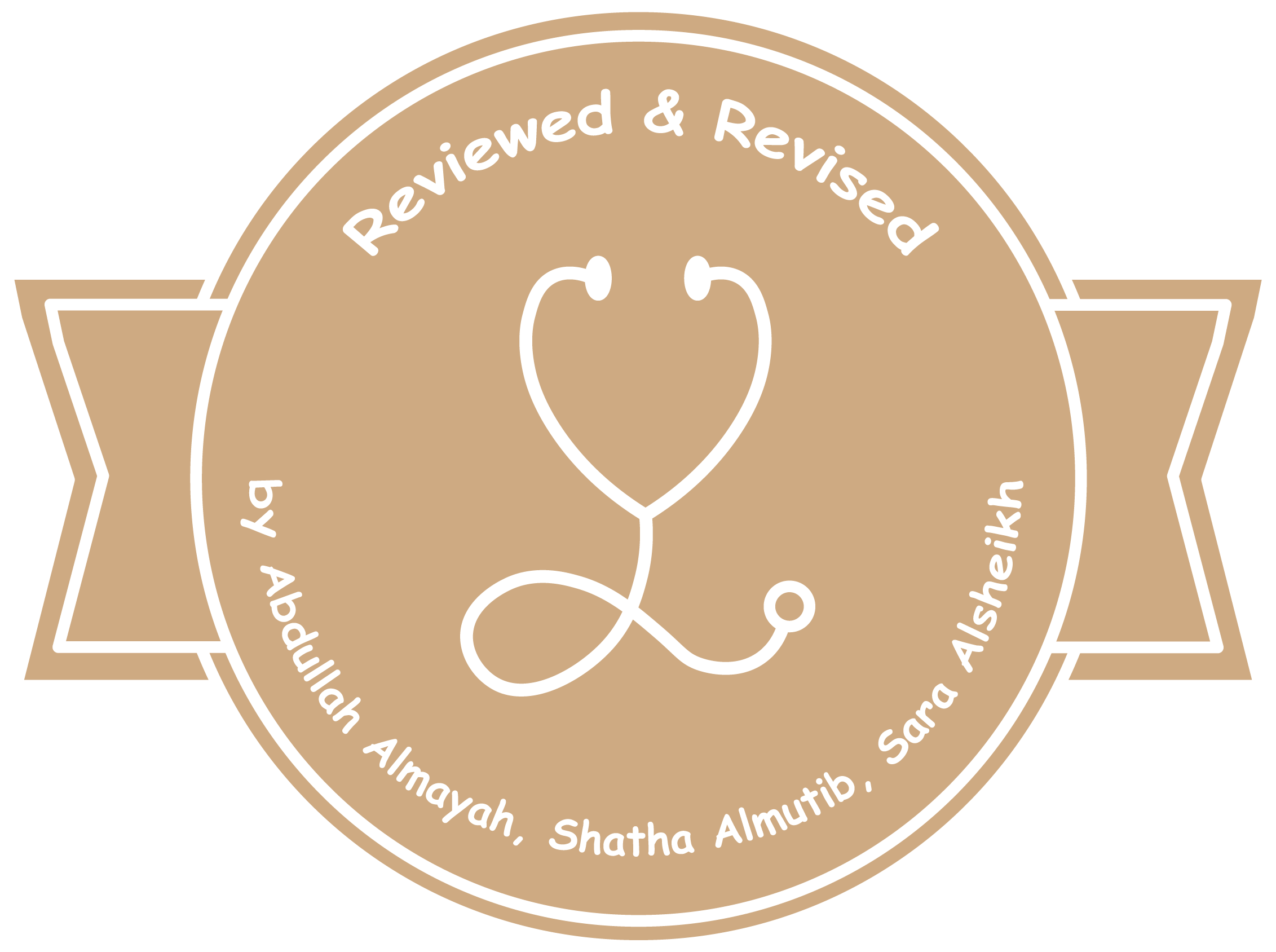 2
Anatomy of Ureters, Bladder & Urethra
____________
Renal Block
Editing File
Color Index: 
Main Text
Male’s Slides
Female’s Slides
Important
Doctor’s Notes
Extra Info
Objectives
Describe the course of ureter & identity the site of ureteric constrictions
Describe the important relations & identify certain areas (trigone, uvula vesicae) in the base of urinary bladder
List the blood supply, lymphatic drainage & nerve supply of urinary bladder
Differentiate between male & female urethra regrading length, structure, course & function
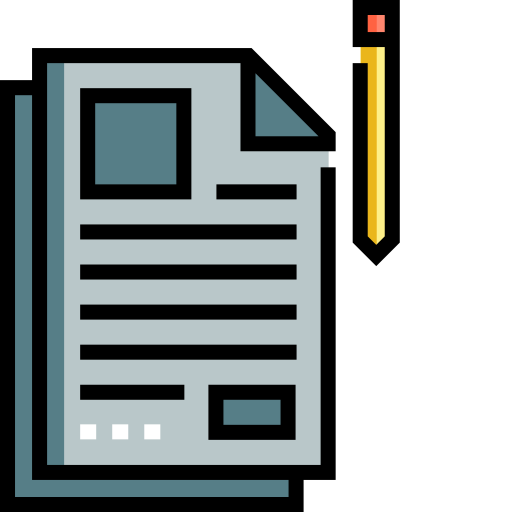 Click Here for the Team’s Summary!
1
Ureter
Definition: It is a muscular tube transporting urine from kidney to the posterior surface of urinary bladder.

Length: 25 – 30 cm (10-12 in)

Beginning: It begins as a continuation of renal pelvis (or pelvis of the ureter)
The Course of the Ureter
In abdomen: It descends anterior to psoas major muscle (opposite the tips of lumbar transverse processes).

It crosses anterior to the end (bifurcation) of common iliac artery 
to enter the pelvis.
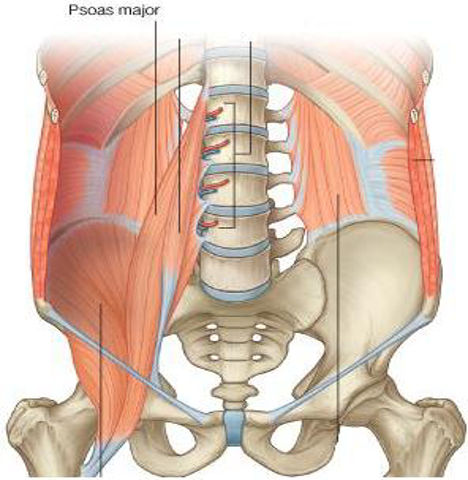 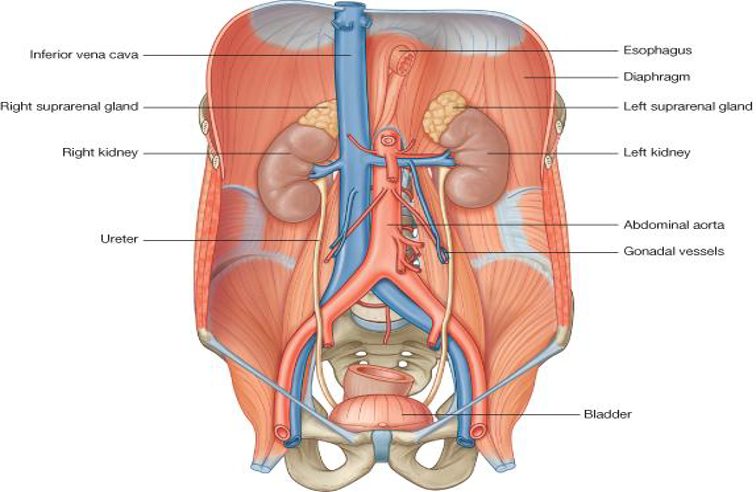 In pelvis & termination: It runs downward & backward to the level of ischial spine. 

It curves forward to open in upper lateral angles of the base of urinary bladder.

It runs obliquely for ¾ inch in wall of bladder before opening
(valve-like part).
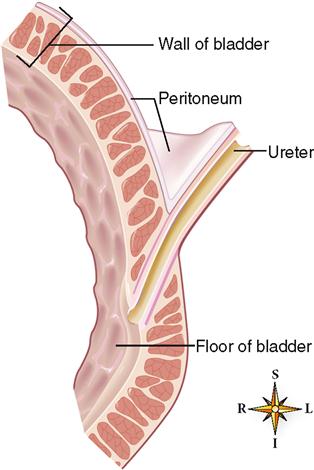 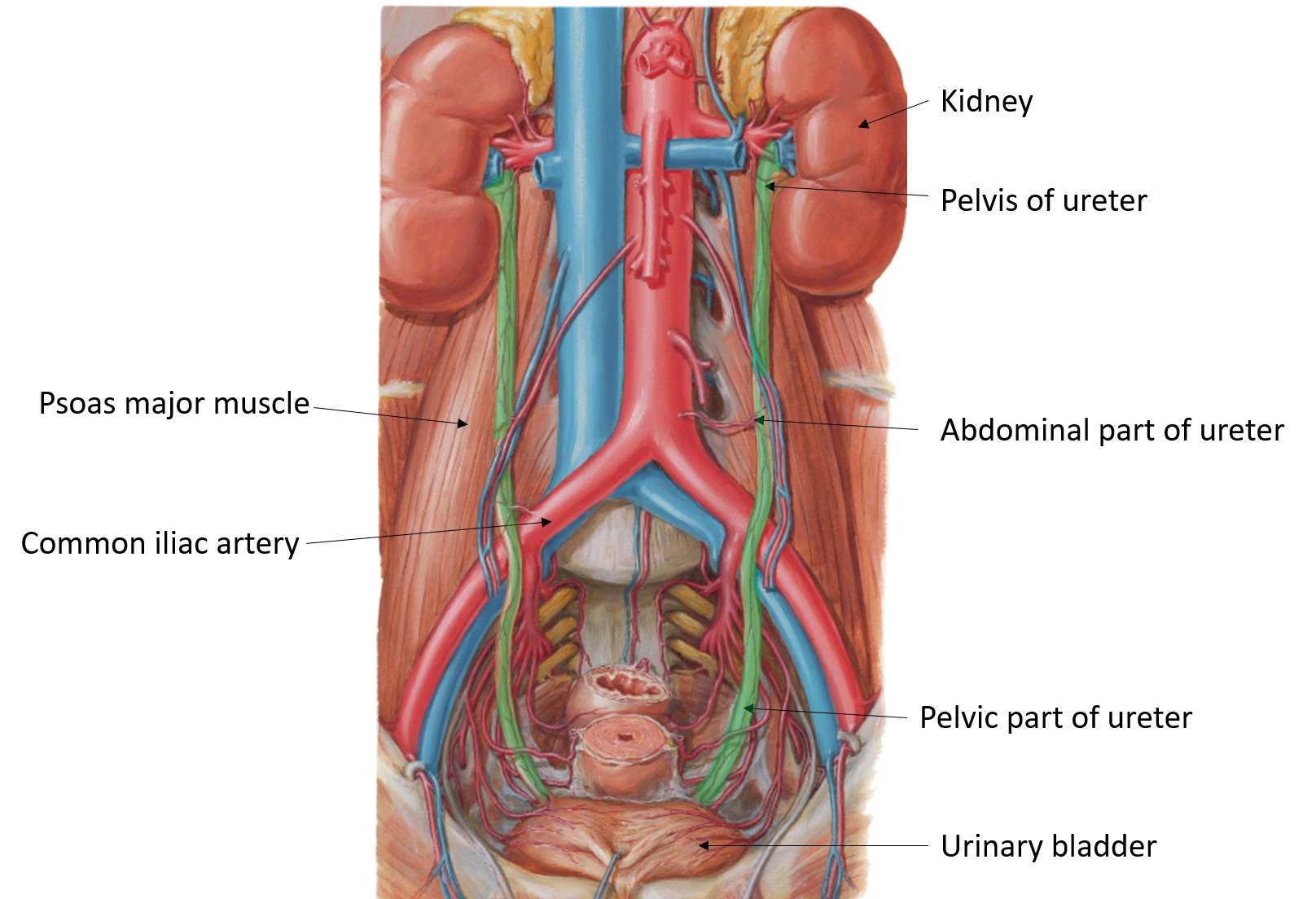 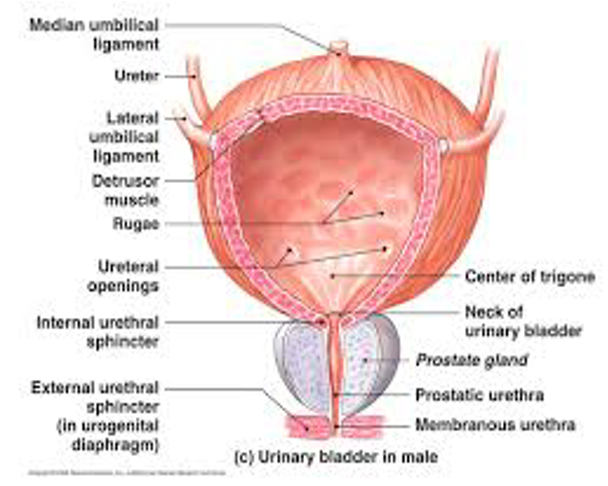 This valve-like part closes during contraction of bladder preventing the backflow of urine
Functional valve
2
Ureter
Potential sites of stone formation
Arterial Supply
Site of Constriction 
(Obstruction-Stone impaction)
Upper end =
Branch of
 Renal artery
Ureteropelvic junction
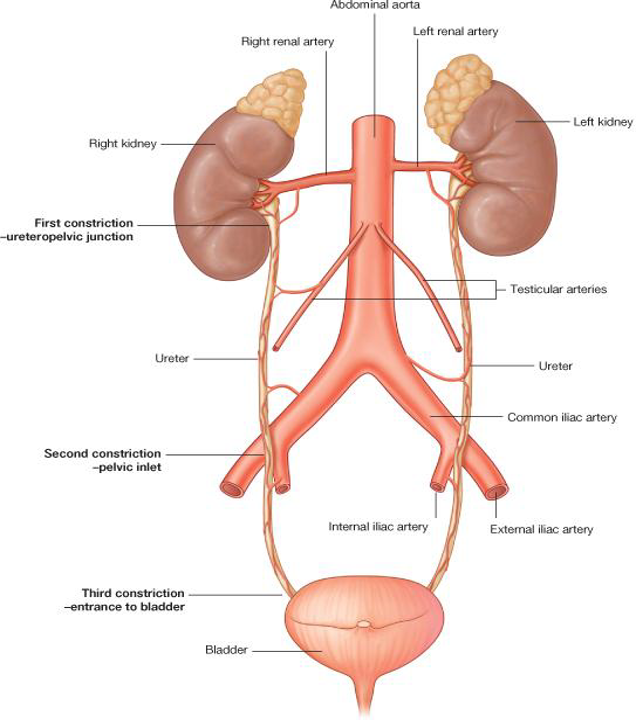 Middle portion =
Branch of 
Gonadal artery/
testicular or ovarian artery
Pelvic inlet
(site of crossing of common iliac artery)
Middle portion =
Branch of
Common iliac artery
In pelvis =
Branch of
Internal iliac artery
Entrance of bladder
Shape of Urinary Bladder
It’s pelvic organ. It has the shape of three-sided pyramid placed on one of its 
angle (NECK).

It has:
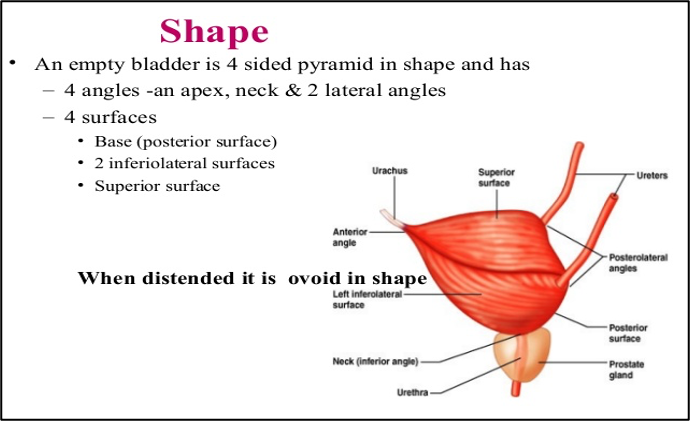 Apex: directed anteriorly (forward)
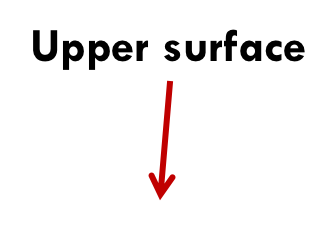 1
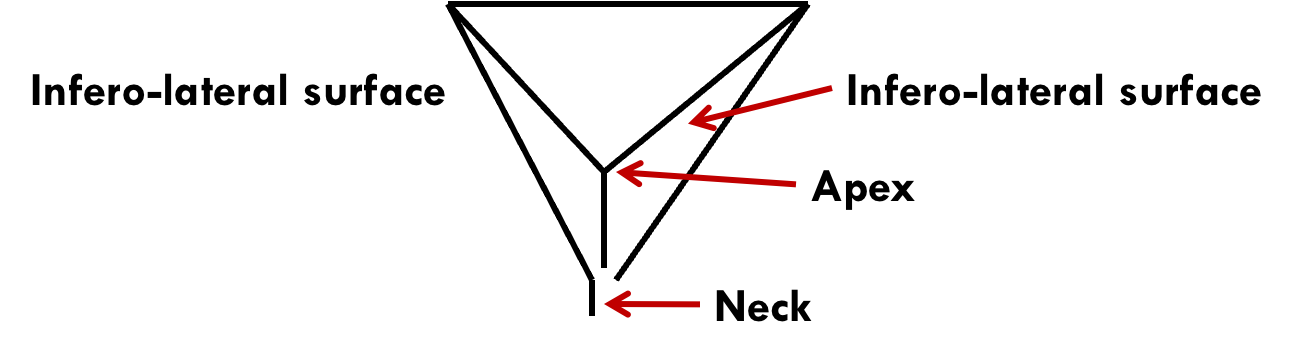 Continue with urethra
2
Base: directed posteriorly
Anterior view
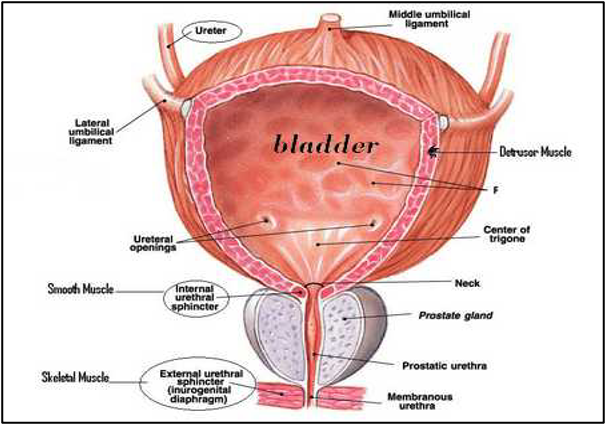 3
Superior surface
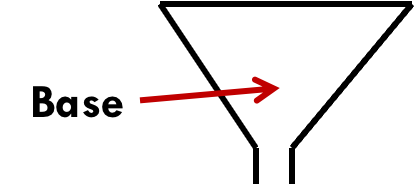 4
Posterior view
Two infero-lateral  surface
Urinary Bladder
3
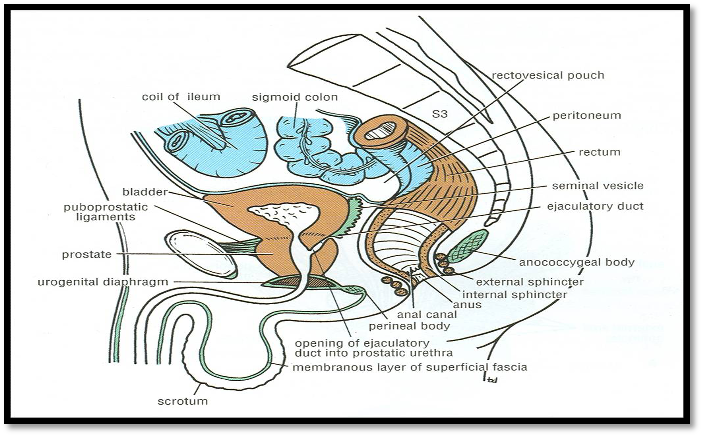 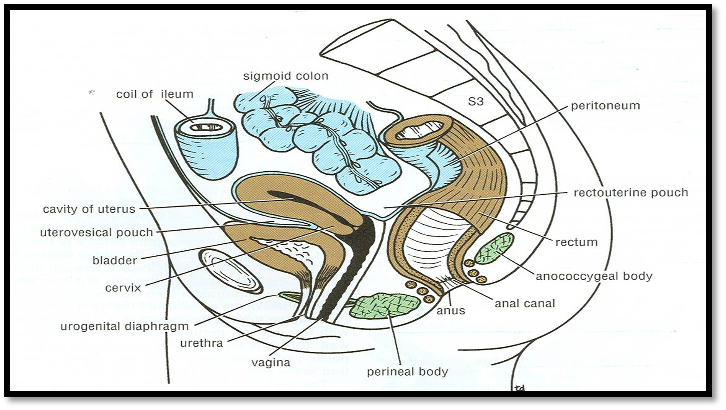 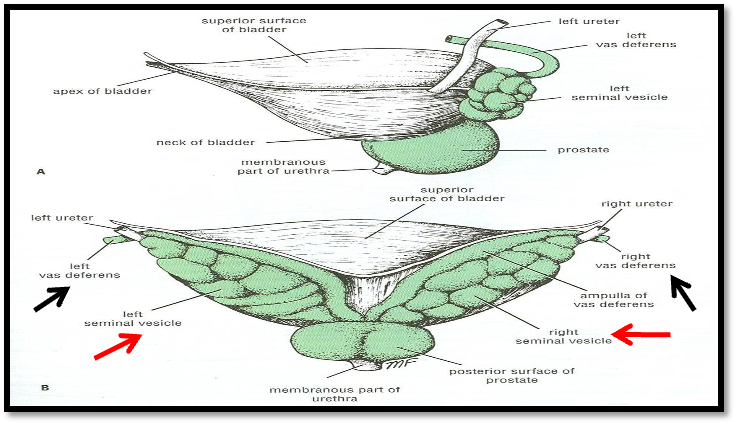 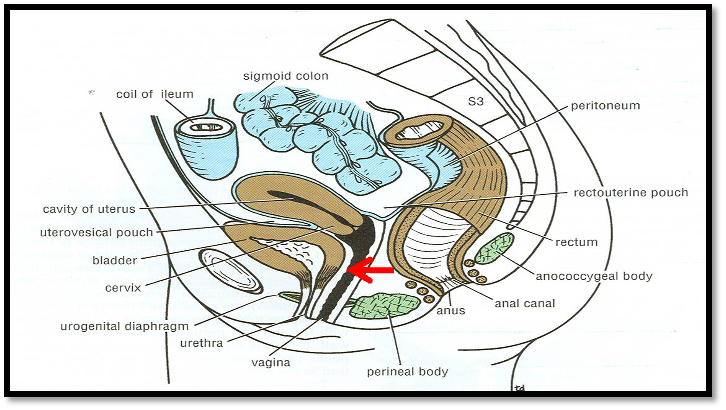 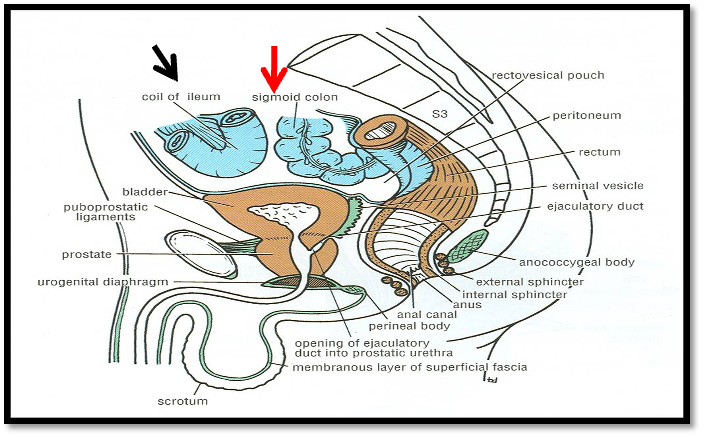 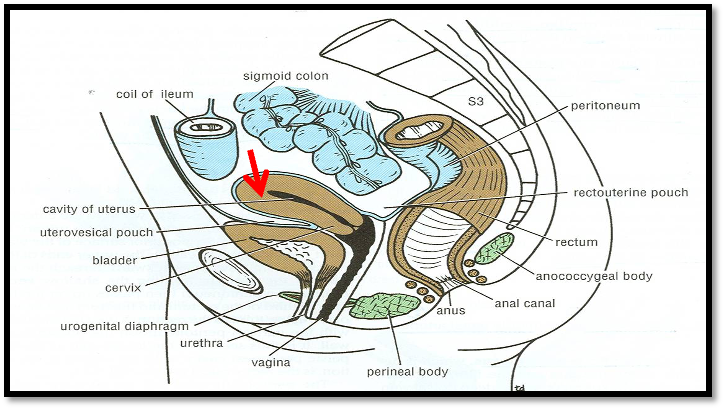 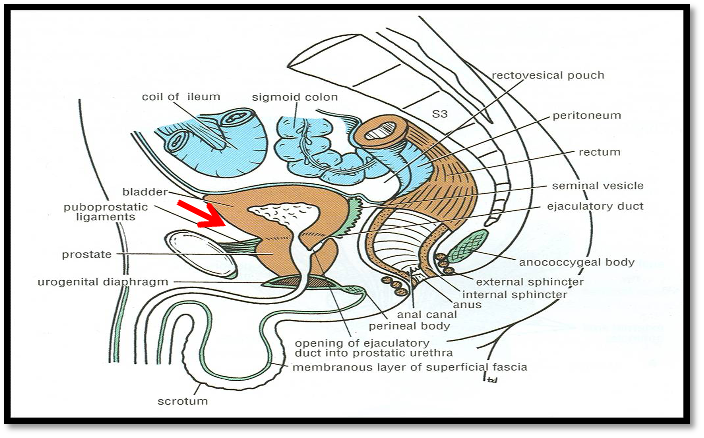 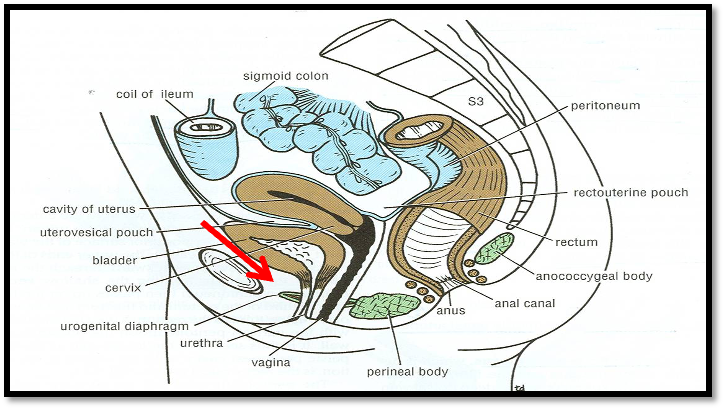 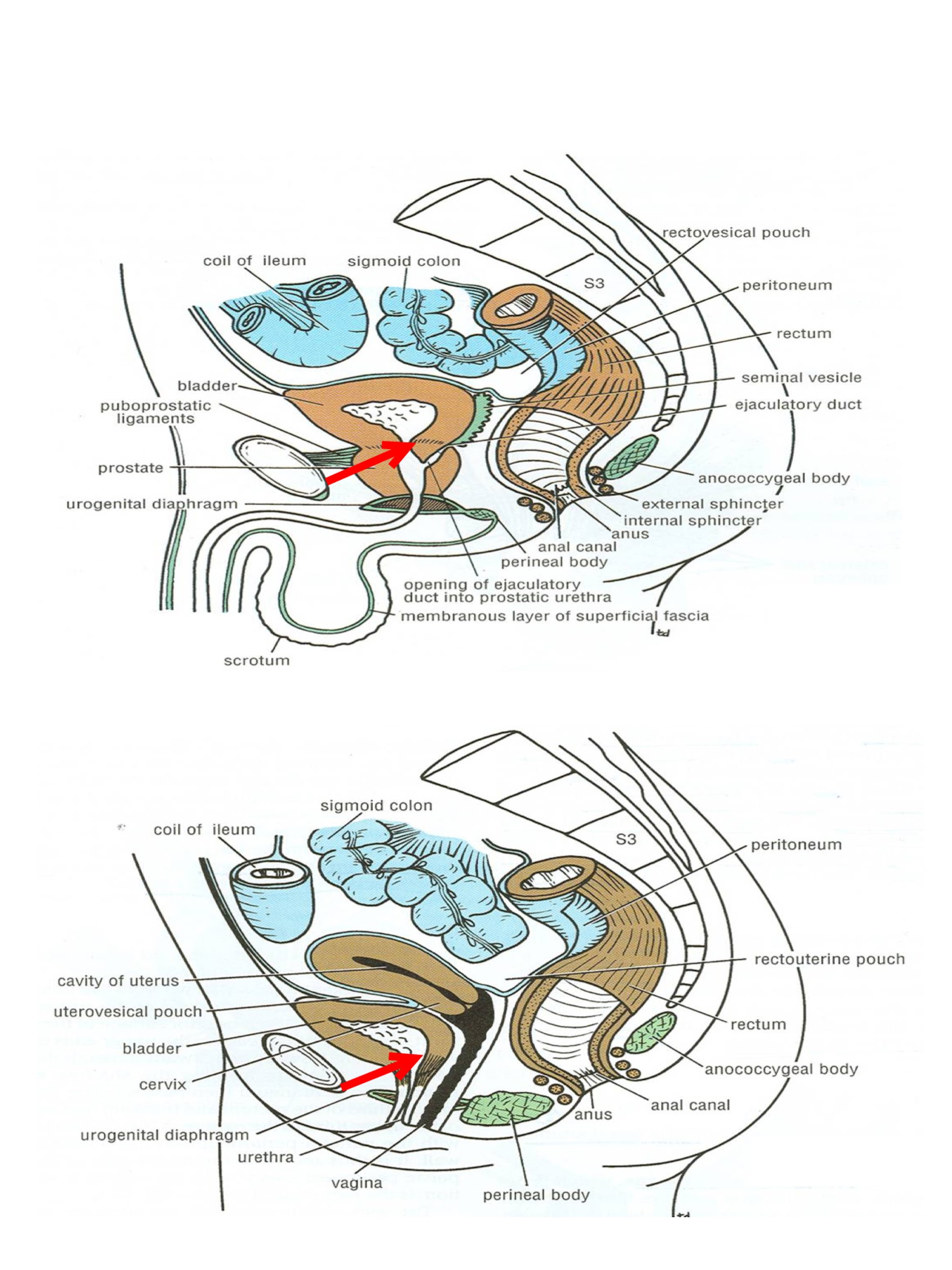 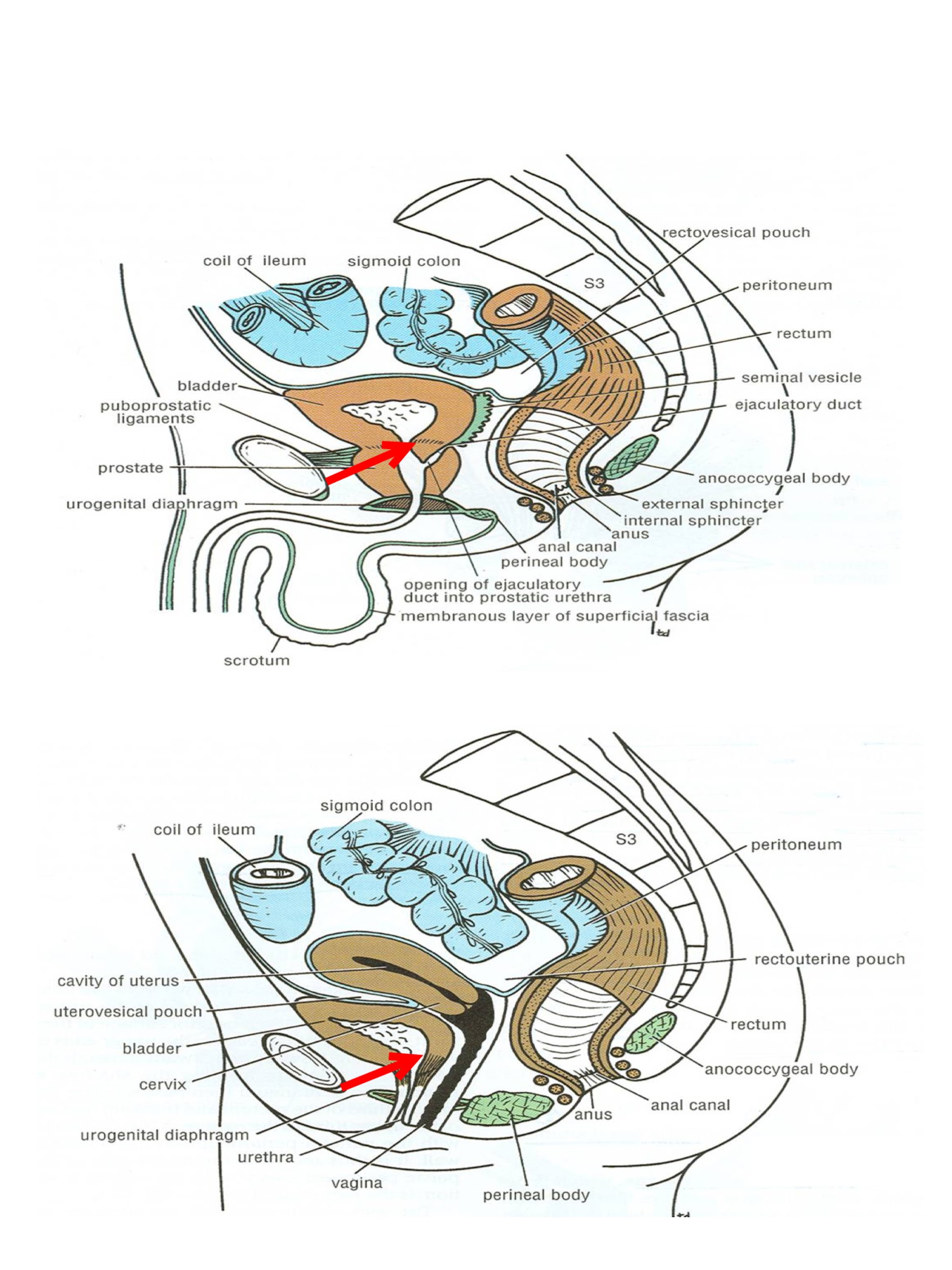 Urinary Bladder (Interior)
4
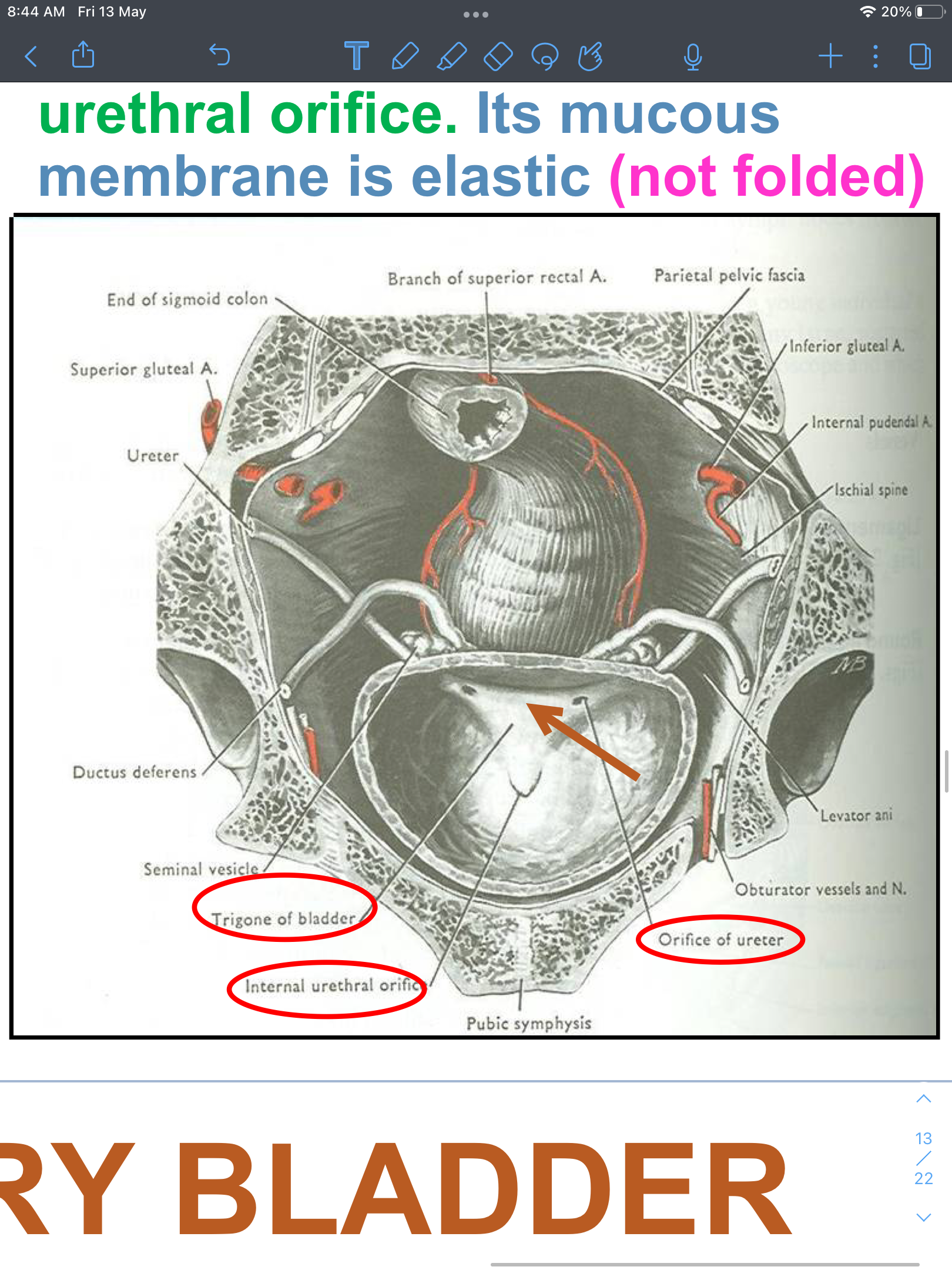 Uvula vesicae: elevation behind internal urethral orifice, produced by median lobe of prostate gland.
Mucous membrane is folded.
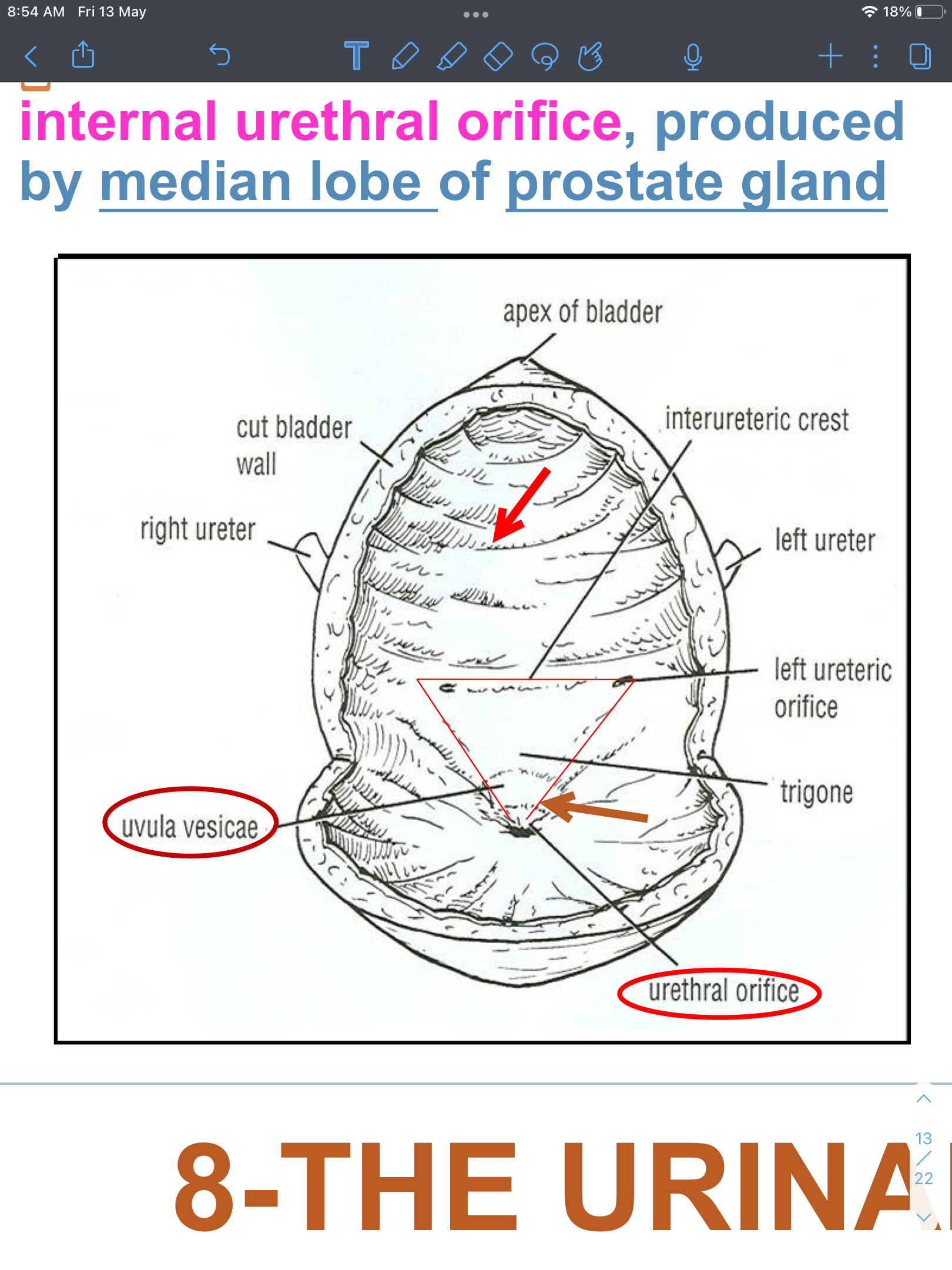 Trigone: a triangular area in base of bladder bounded by the 2 ureteric orifices & internal urethral orifice.
Its mucous membrane is elastic
 (not folded).
Capacity
Empty
Distended
- Empty bladder is a pelvic organ.
- Accommodates from 300 – 500 ml of urine.
Is circular in shape.
Bulges into abdominal cavity.
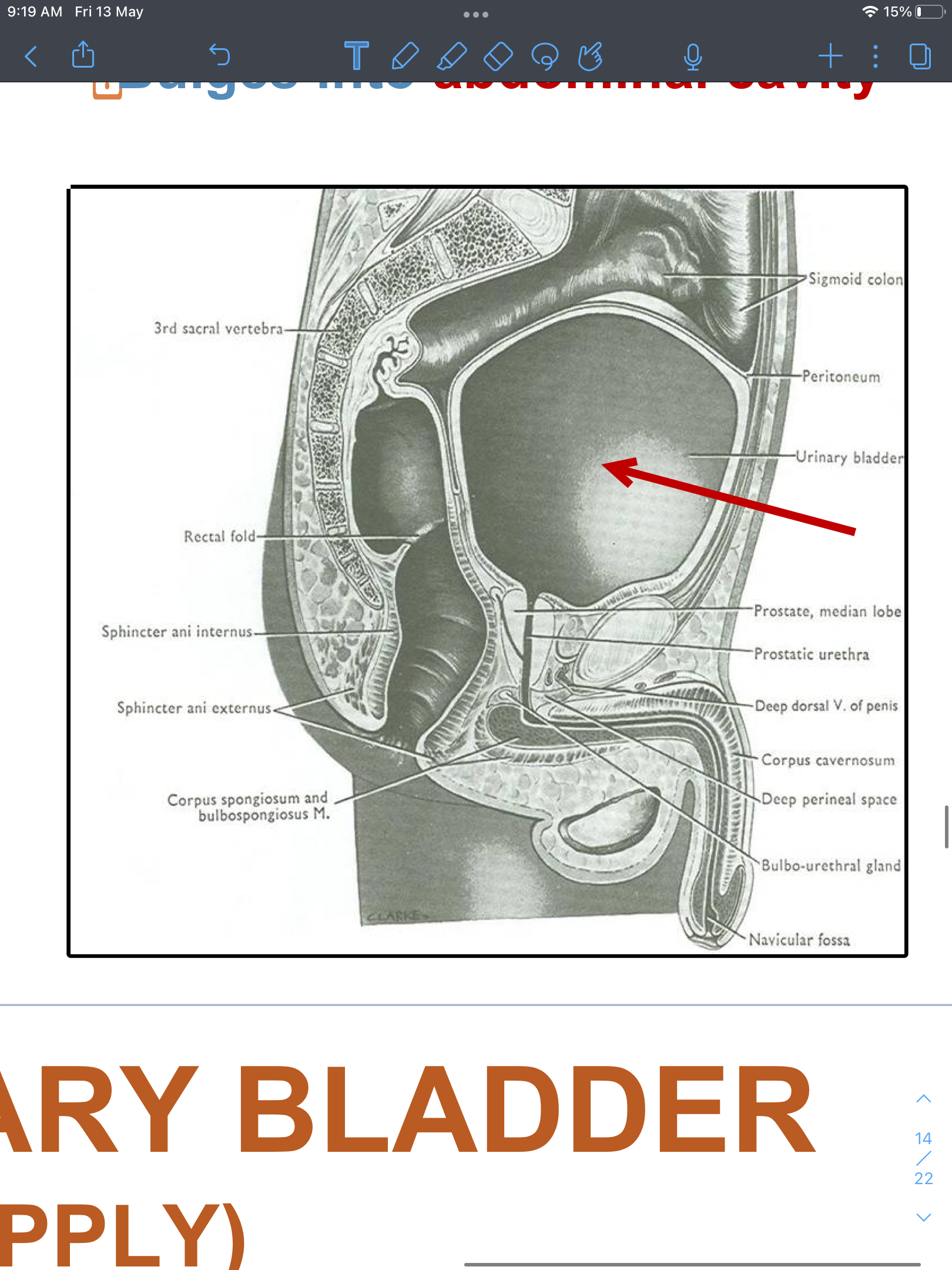 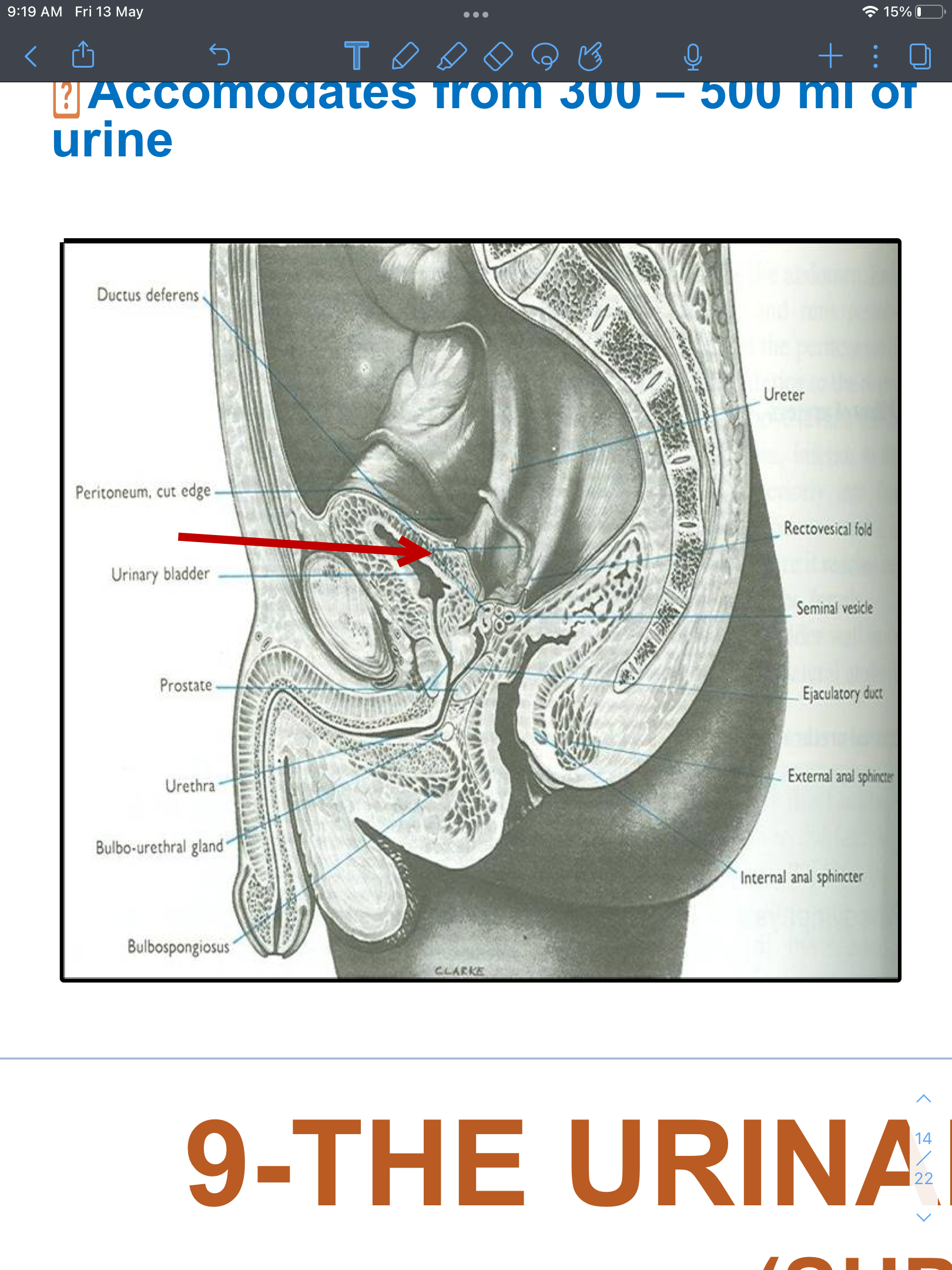 Urinary Bladder (Position)
5
Only in Boys’ Slides
Is found in abdomen until age of 6 years
Begins to enter the enlarging pelvis from age of 6 years onward
Is found entirely in pelvis at puberty
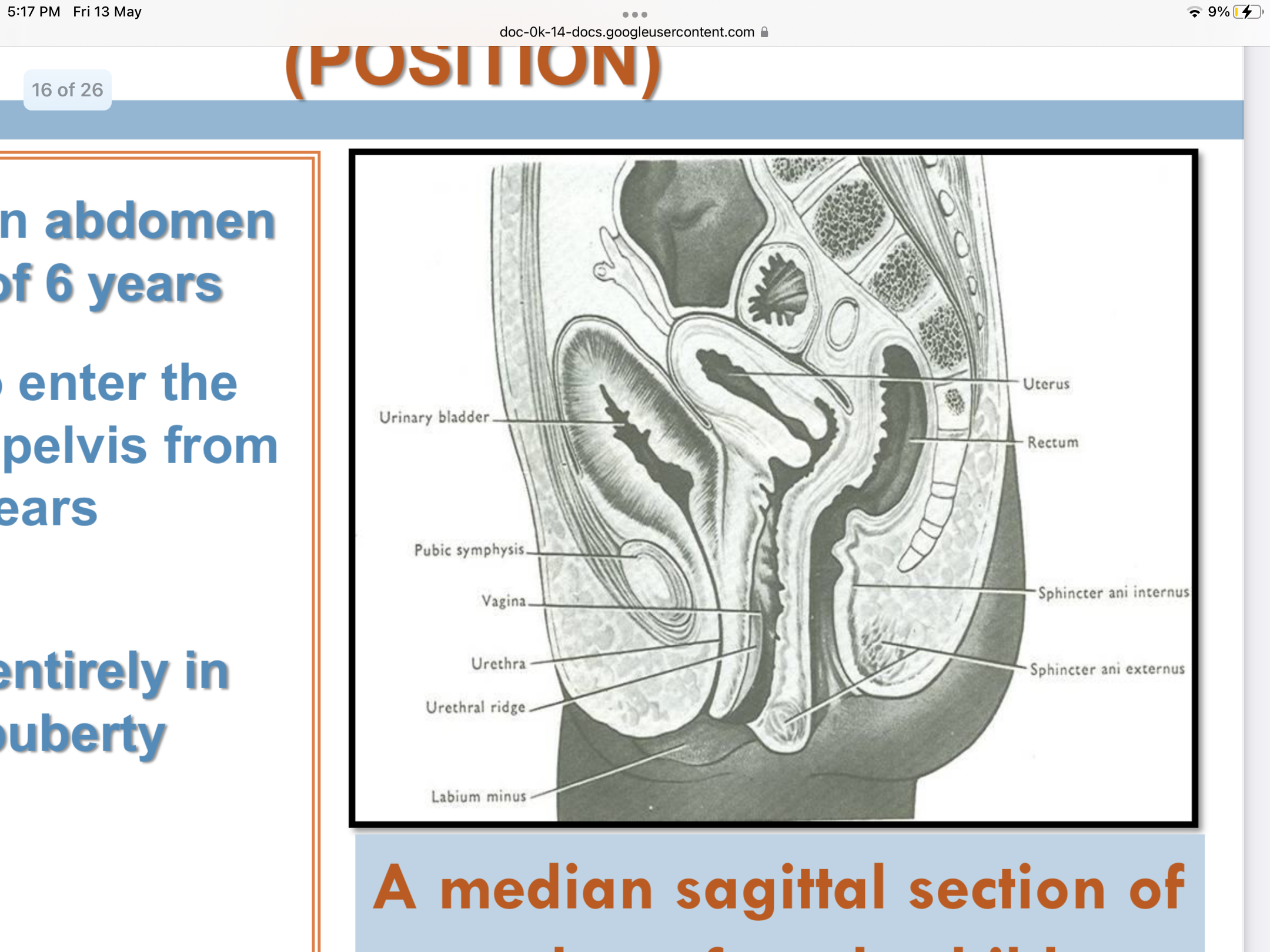 A median sagittal section of a newborn female child
Urinary Bladder (Supply)
Autonomic Regulation of the Bladder
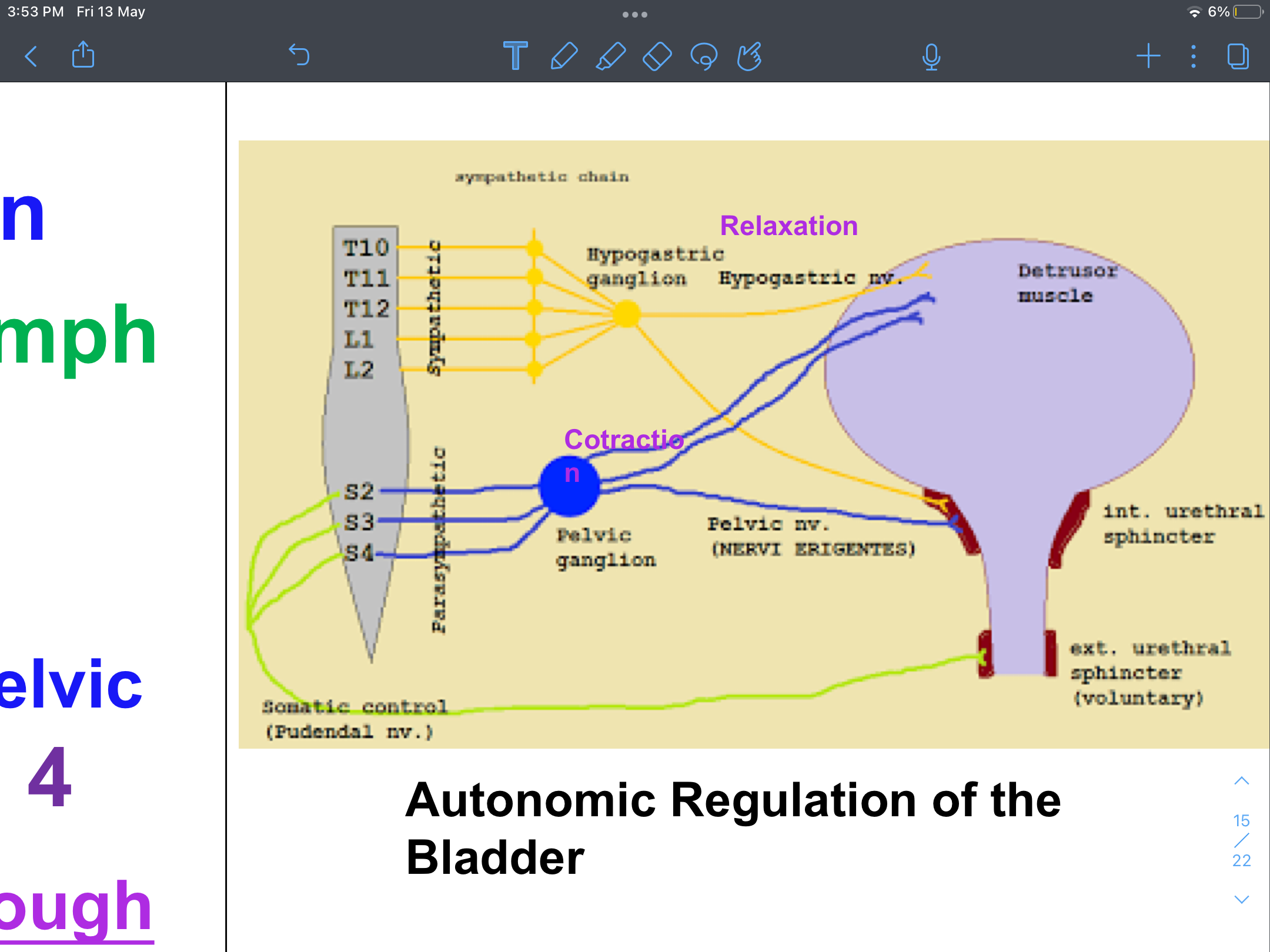 6
Urethra
Male
(LENGTH: 20 CM)
PROSTATIC URETHRA: (Length=3 cm)
- Widest & most dilatable
- Extends from neck of bladder inside prostate gland

MEMBRANOUS URETHRA: (Length=1 cm)
-Surrounded by external urethral sphincter

PENILE (SPONGY) URETHRA: (Length=16 cm)
-Extends inside penis & opens externally through external urethral orifice (narrowest part of whole urethra).

Structures openings into prostatic urethra:
1. Ejaculatory ducts: 
containing sperms & secretion of seminal vesicles.
2. Ducts of prostate gland.
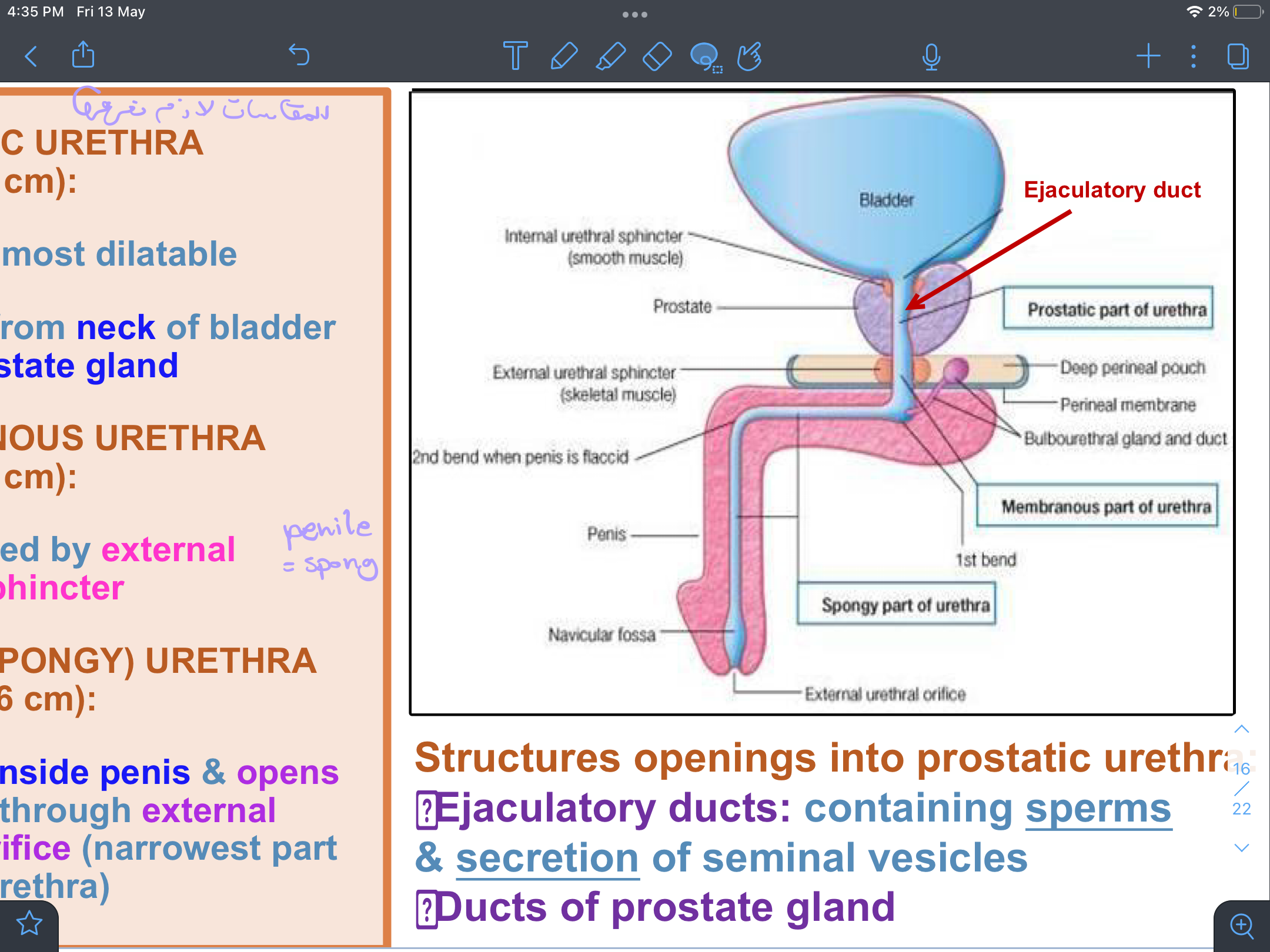 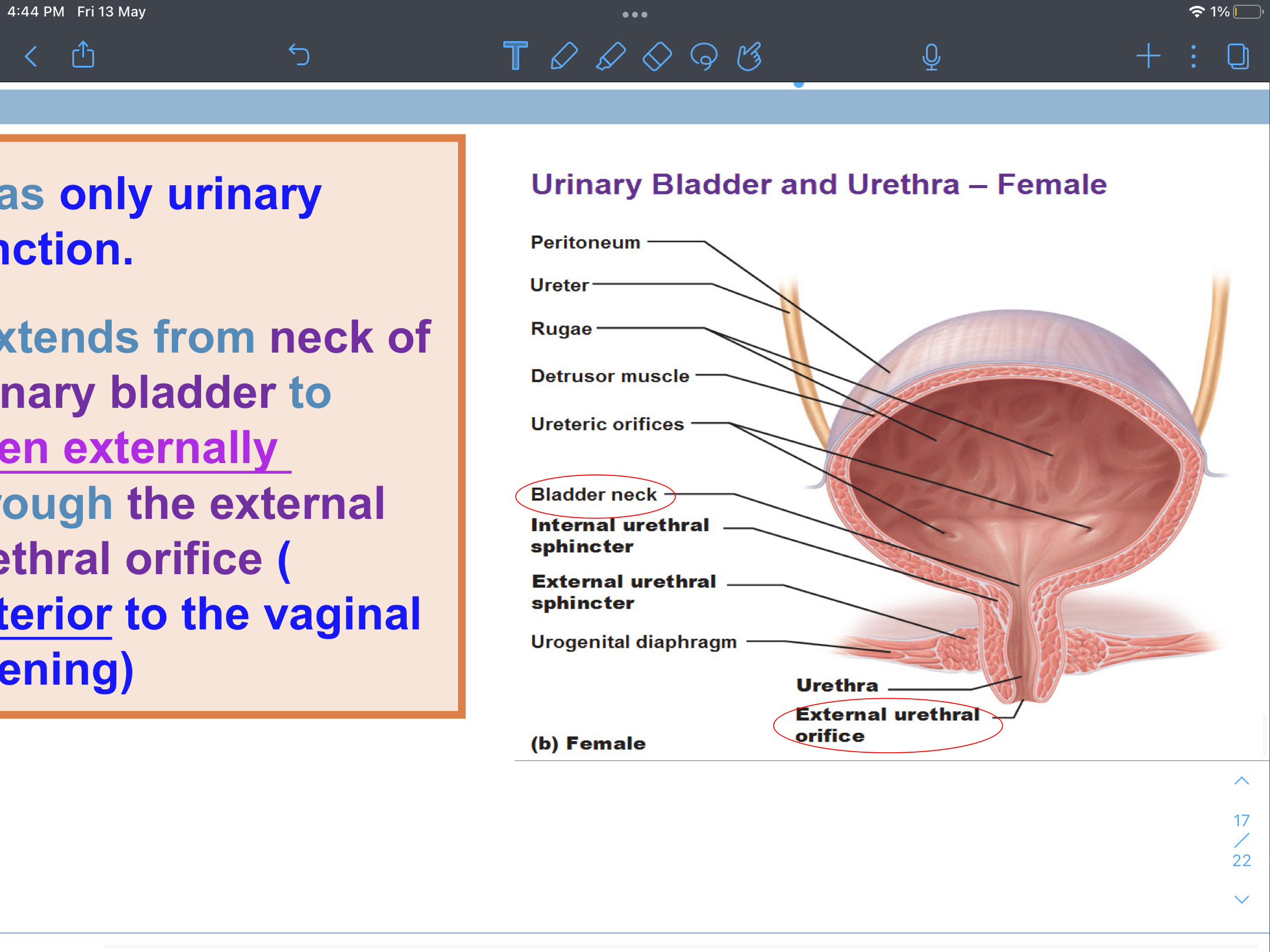 Female
(LENGTH: 4 CM)
- Has only urinary function.
- Extends from neck of urinary bladder to open externally through the external urethral orifice 
(anterior to the vaginal opening). (Female’s dr: probable MCQ question)
(Female’s dr: measurements are important)
Intravenous Urogram (IVU,IVP)
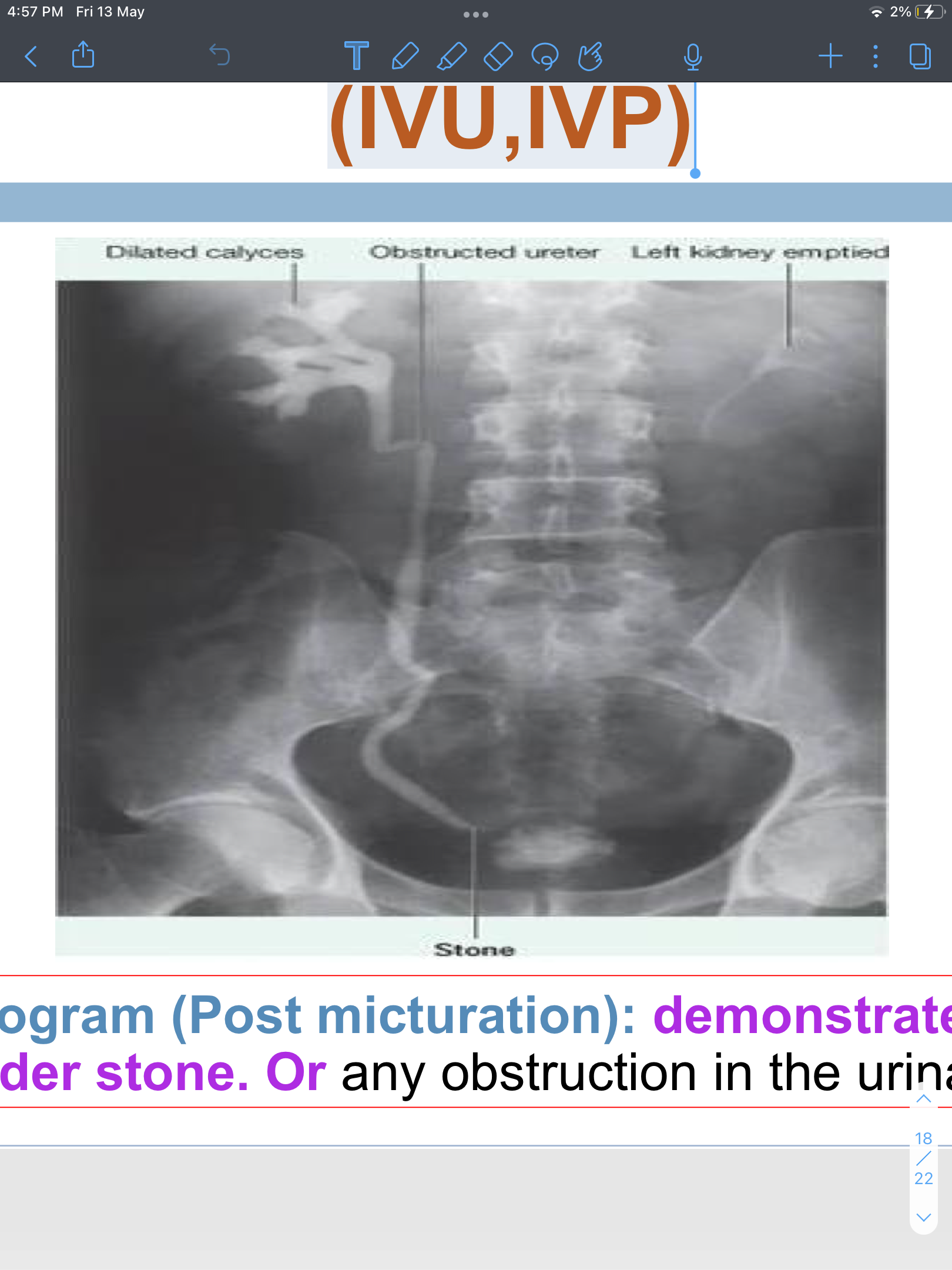 A urogram (Post micturation): 
Demonstrates a bladder stone, 
or any obstruction in the urinary system.
Summary
URETER: 

- Beginning: as continuation of renal pelvis 
- Course: descends anterior to: psoas major & end (bifurcation) of common iliac artery.
- Termination: opens at upper lateral angle of base of urinary bladder
- Sites of constriction: at uteropelvic junction, at pelvic inlet, at site of entrance of bladder
- Arterial supply: renal, gonadal, common & internal iliac arteries


URINARY BLADDER:

- Apex: related to symphysis pubis, continuous with median umbilical ligament
- Base: related to vas deferens & seminal vesicle (in male) & to vagina (in female)
- Superior surface: related to coils of ileum & sigmoid colon (in male) 
& to uterus (in female)
- Inferolateral surfaces: related to retropubic fat
- Neck: continuous with urethra, related to upper surface of prostate gland (in male)
- Trigone: lies in the base of bladder, bounded by ureteric orifices &
internal urethral orifice, its mucous membrane is elastic 
- Uvula vesicae: dilatation behind internal urethral orifice, 
produced by the median lobe of the prostate gland
- Supply: internal iliac (artery, vein, lymph nodes)
- Nerves: parasympathetic (S2,3,4), sympathetic (L1,2)


MALE URETHRA: 

- Function: both urinary & genital
- Length: 20 cm, divided into prostatic (3 cm), membranous (1 cm) & penile ( 16 cm) 
- Course: Extends from neck of bladder to opens externally through external urethral orifice (narrowest part of whole urethra)


FEMALE URETHRA: 

- Function: urinary only
- Length: 4 cm
- Course: Extends from neck of bladder to external urethral orifice 
(anterior to vaginal opening)
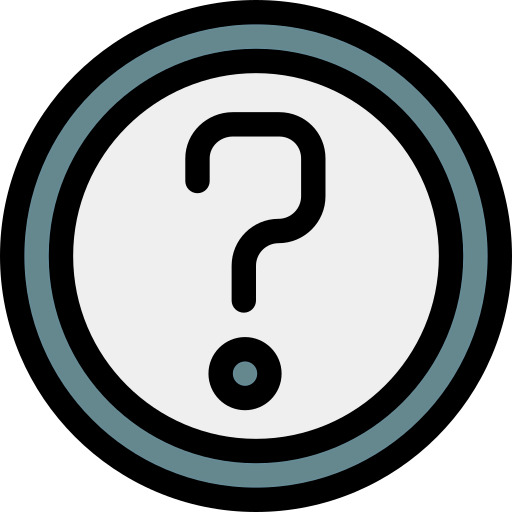 Quiz
MCQs
*first 2 questions are from doctor’s slides.
Q1: Which one of the following structures is related to the inferolateral surface of the urinary bladder?

A- Prostate gland 
B- Sigmoid colon 
C- Retropubic fat 
D- Seminal vesicle

Which one of the following is the site of uvula vesicae?
 
A- In the superior surface of urinary bladder. 
B- Behind the internal urethral orifice. 
C- Between the 2 ureteric orifices.
D- In relation to the apex of urinary bladder

Q3: Which of the following is directed posteriorly in 
the bladder

A- Apex
B- Base
C- superior surface
D- inferiolateral surface


Q4: The umbilicus is connected to apex by 

A- Median umbilical ligament 
B- Medial umbilical ligament
C- Lateral umbilical ligament
D- inferior umbilical ligament
Q5: The superior surface of the bladder in male is related to 


A- coils of jejunum 
B- rectum
C- pelvic colon
D- uterus

Q6: The length of the ureter is ………

A. 20 - 25 
B. 20 - 30
C. 25 - 30 
D. 15 - 25

Q7: Uvula vesicae is an elevation caused

A. Lower lobe of prostate 
B. Symphysis pubis
C. Anterior lobe of prostate
D. Median lobe of prostate 

Q8: Which Is the first common site of constriction of the ureters

A. Ureteropelvic junction
B. Pelvic inlet
C. Level common iliac artery bifurcation
D. Bladder entrance
SAQs
Answers: 1.C 2.B 3.B 4.A 5.C 6.C 7.D 8.A
Q1: What is the structure that is related to base of the bladder in male and female? 

Male: vas deferens & seminal vesicle
Female: Vagina

Q2: What is the significance in which ureters run obliquely in the bladder wall before opening? 

They form functional valve-like part preventing the urine backflow during bladder contraction 

Q3: List the sites of constriction of the Ureter.

1. At ureteropelvic junction
2. At pelvic inlet (site of crossing of common iliac artery) 
3. At site of entrance to bladder
Members Board
Team Leaders
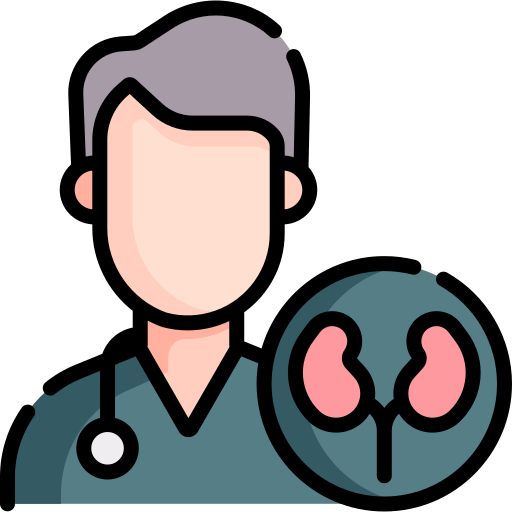 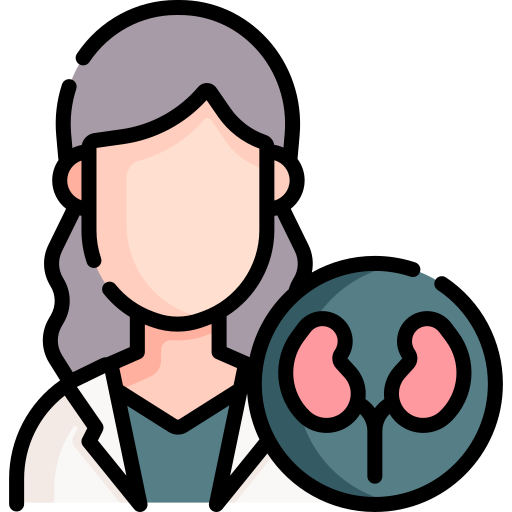 Najla AlDhbiban
Mohammad AlRashed
Team Members
Faisal AlOmar
Mishal AlSuwayegh
Abdullah AlSalem
Saud AlTaleb
Abdullah AlNajres
Feras AlMasoud
Abdulkarim Salman
Mayssam AlJaloud
Fatima Halawi
Ghada BinSlimah
Nouf AlDalaqan
Shaden AlBassam
Maha AlKoryshy
Rahaf AlMotairi
Haifa AlAmri
Alhnouf AlYami
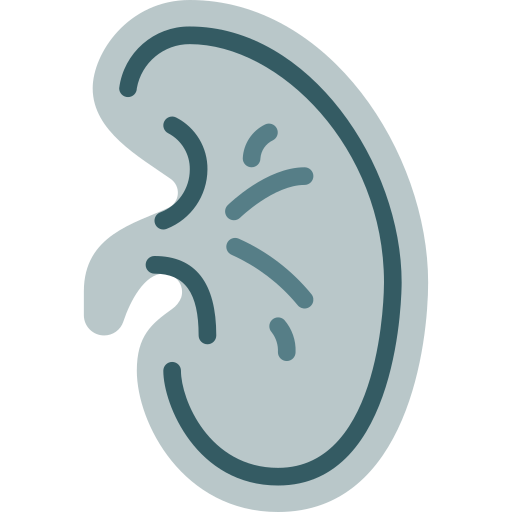 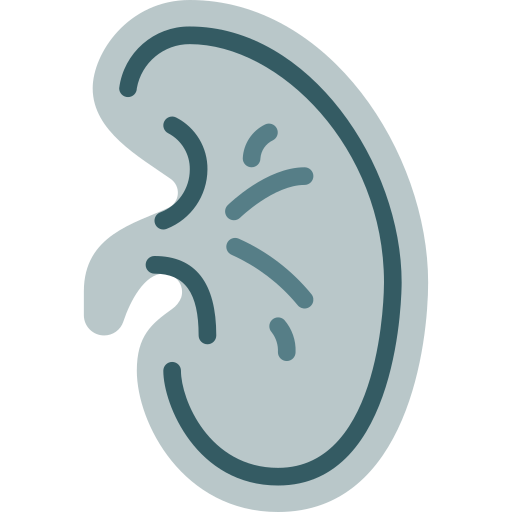 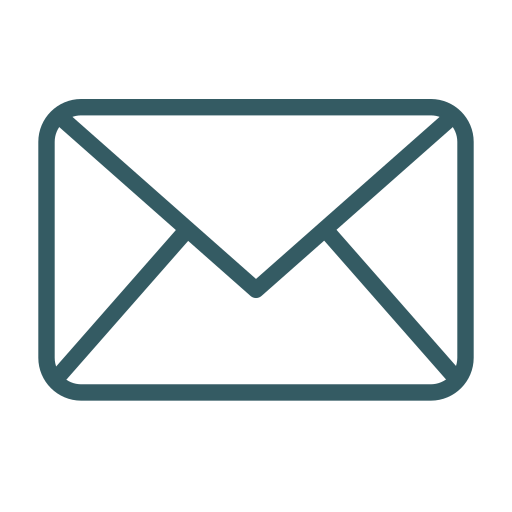